How to use the PowerPoint slides on my website
Damian Gordon
Using my slides
The PowerPoint files on my website are for me, to help me present in a clear way the necessary information you need to know.

They help me remember what the key points are that I need to mention in class.

As such they are presentation slides, not lecture notes.
What’s the difference?
Presentation slides are for me, lecture notes are for you.

For example, if I am presenting a list of 10 items, if I were writing lecture notes for you I’d write them all on one slide, but as I am writing presentation slides then I am going to be explaining them one at a time, so I am going to put each item on a separate slide for clarity.
For Example
FOR EXAMPLE:

If I was writing Lecture Notes they might look like the next slide
List
List1
List2
List3
List4
List5
List6
List7
List8
List9
List10
For Example
FOR EXAMPLE:

Whereas this list becomes the following set of slides for a presentation
List
List1
List
List1
List2
List
List1
List2
List3
List
List1
List2
List3
List4
List
List1
List2
List3
List4
List5
List
List1
List2
List3
List4
List5
List6
List
List1
List2
List3
List4
List5
List6
List7
List
List1
List2
List3
List4
List5
List6
List7
List8
List
List1
List2
List3
List4
List5
List6
List7
List8
List9
List
List1
List2
List3
List4
List5
List6
List7
List8
List9
List10
For Example
END OF EXAMPLE
So what?
Why does this matter?
So what?
Why does this matter?

The only difference is that if you are printing the slides out as they are, it’s an awful waste of paper and money, there is a better way...
A better way...
Save my slides as file type “Outline/RTF” under “Other Formats”:
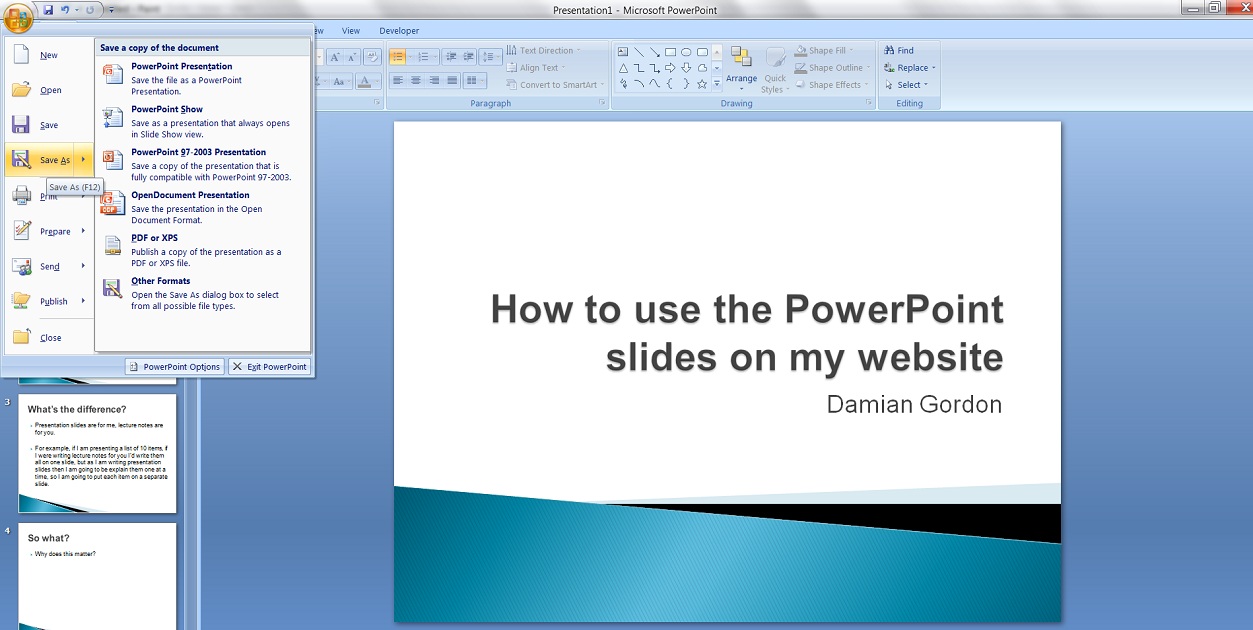 A better way...
And you’ll find a Word document that you can manipulate:
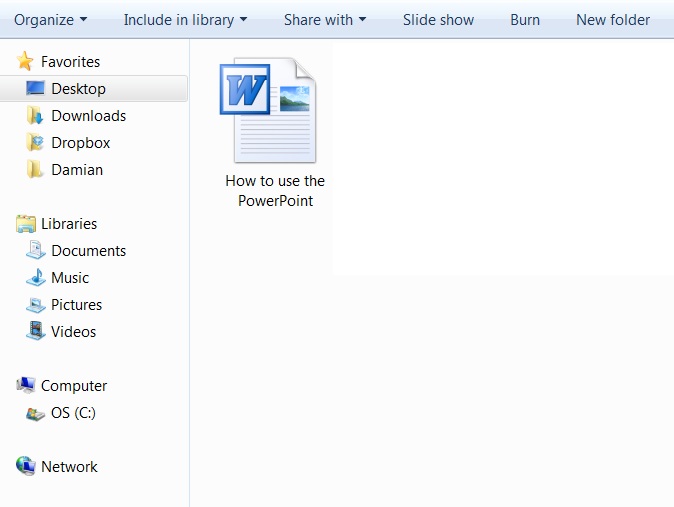 A better way...
You’ll find the text is too big:
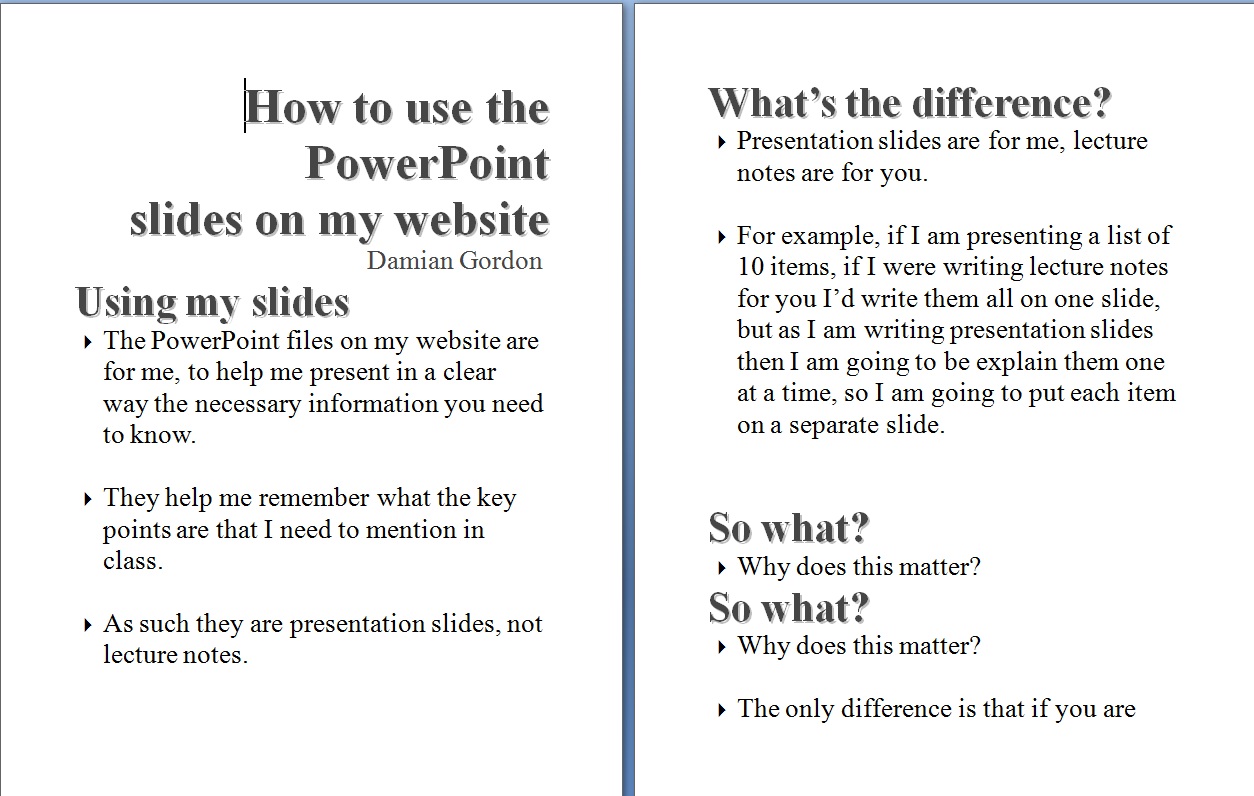 A better way...
So you should reduce the text size:
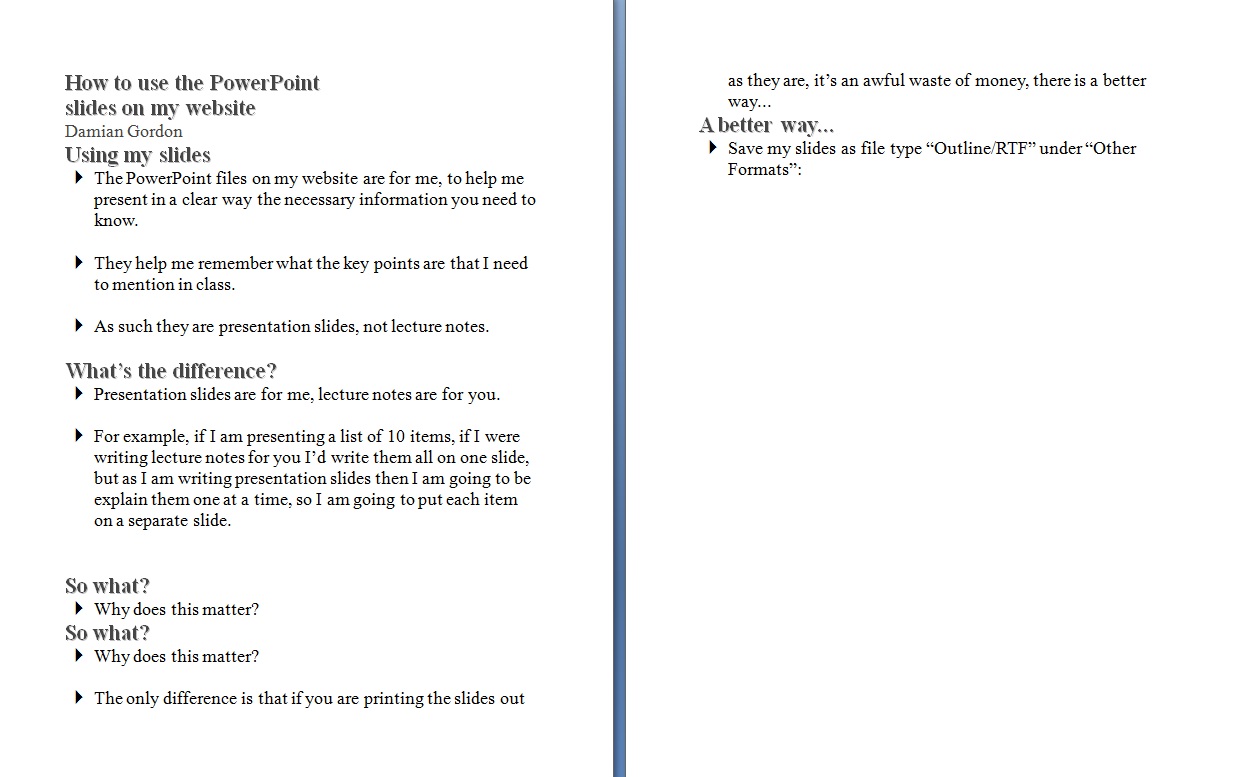 A better way...
Add in any diagrams from the PowerPoint (a lot of the images in my slides are just for “setting the mood” so there’s no need to include them):
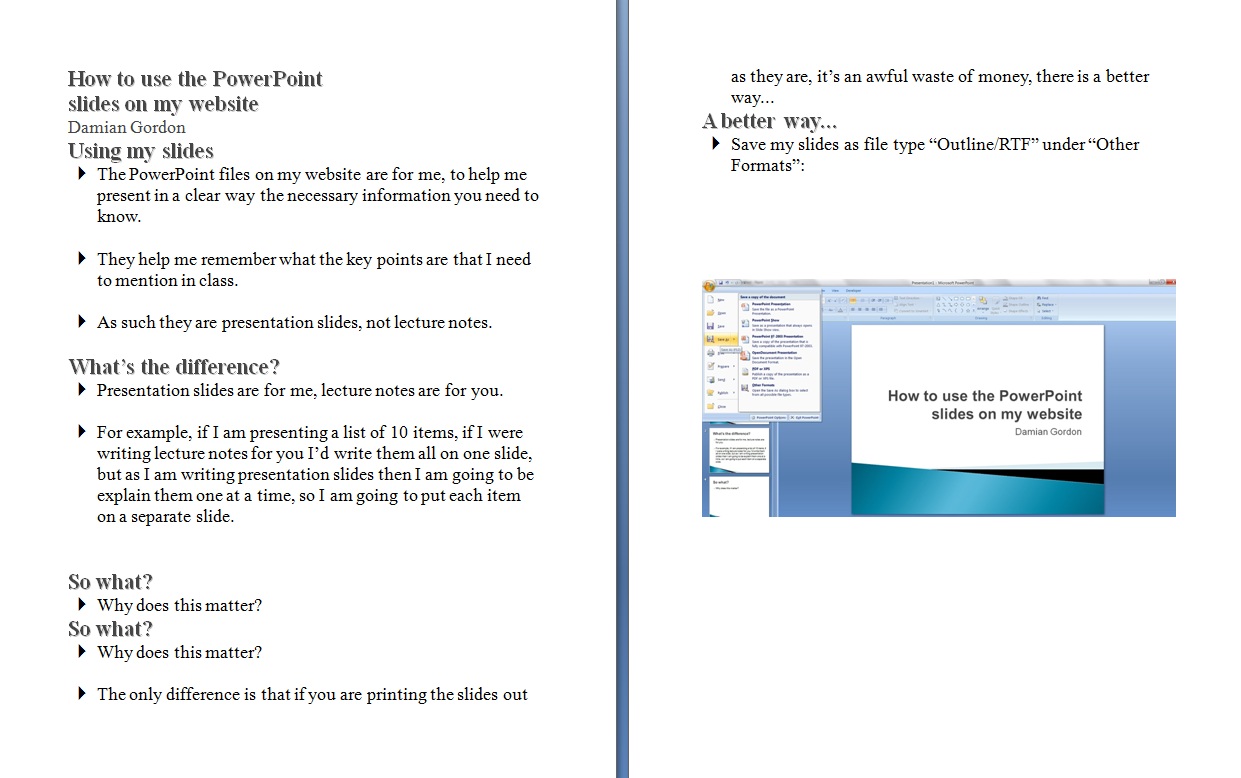 A better way...
And put the notes in the Cornell Note format (you’ll find a template on the same page as this presentation):
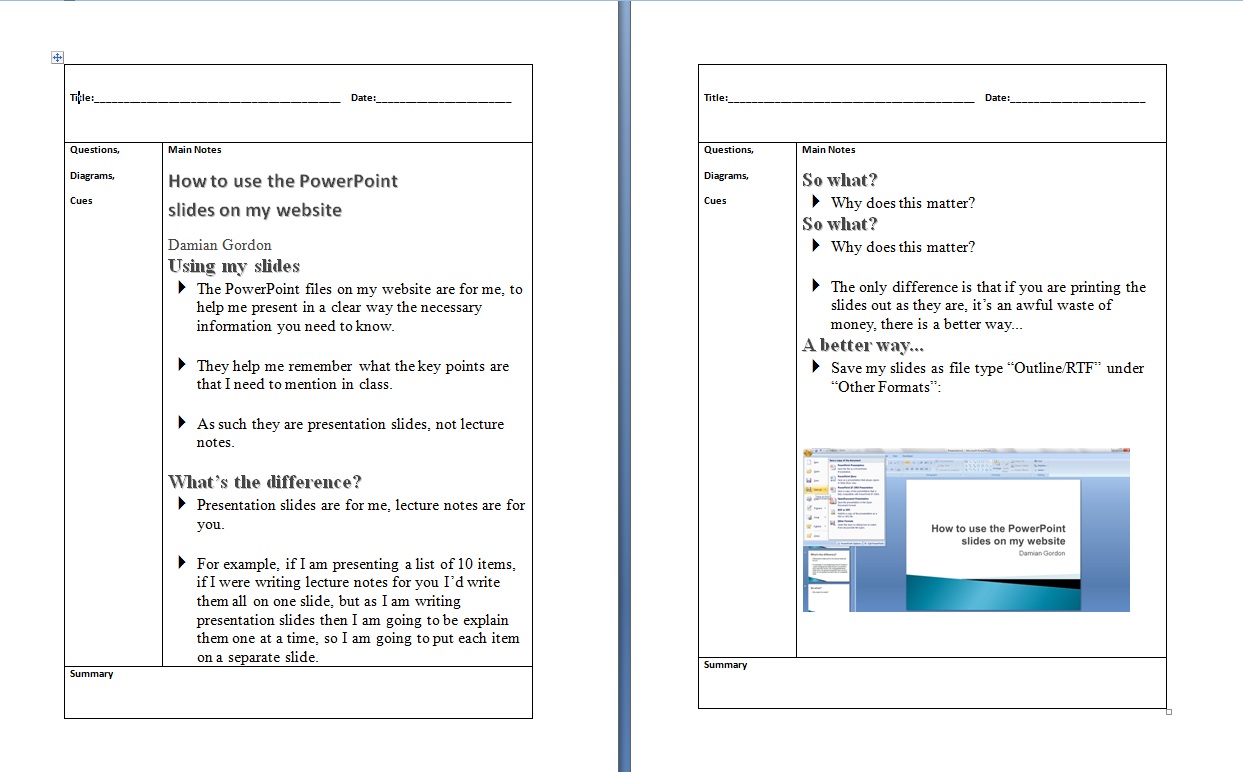 Cornell Notetaking
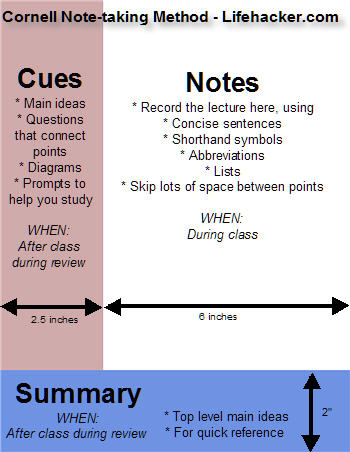 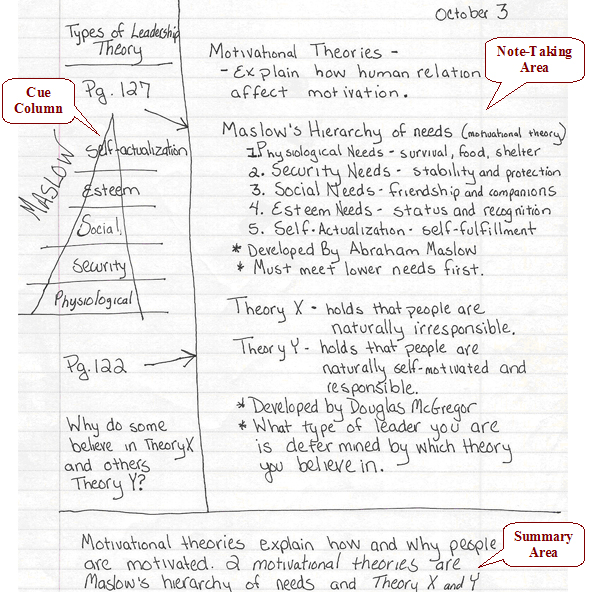 Cornell Notetaking
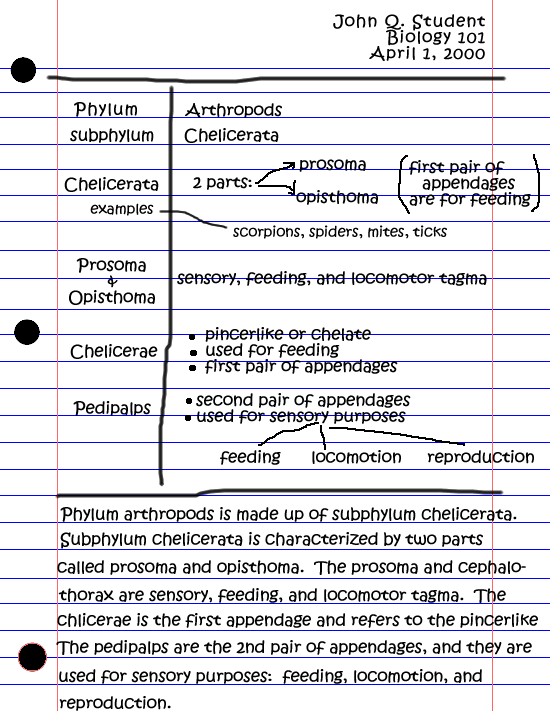 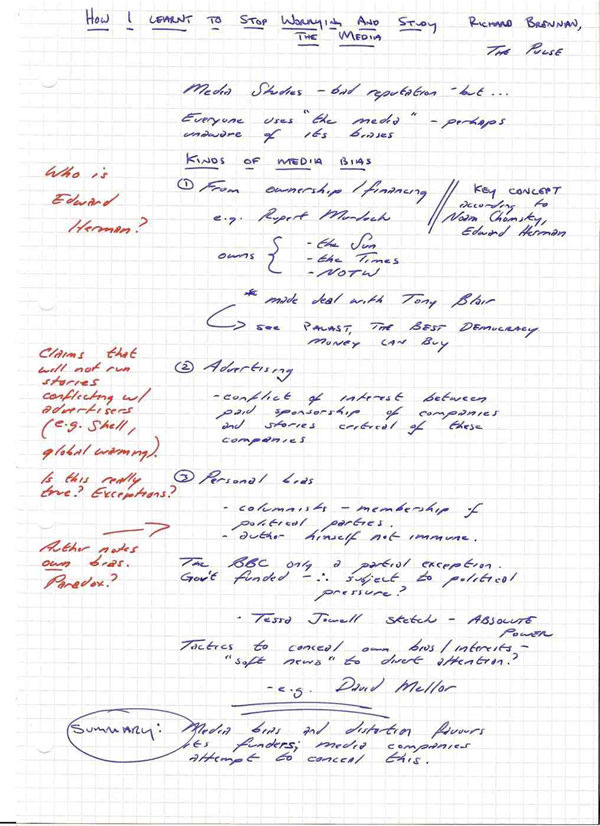 Why?
Because I want you to interact with the text of my presentations, It’s too easy to print slides out and do nothing with them.

Because Cornell Notetaking is a very effective note-taking technique.
Why?
Because this is a good example of “Directed-Activities-Related-to-Texts” or “DARTs”

Also change the font of the text from time-to-time, it’ll help you remember it.1


1Diemand-Yauman C, Oppenheimer DM, Vaughan EB. "Fortune favors the bold (and the Italicized): effects of disfluency on educational outcomes." Cognition. 2011 Jan;118(1):111-5.
Final Note
REMEMBER: The PowerPoint files on my website are for me, to help me present in a clear way the necessary information you need to know

So I reserve the right to remove any or all of my notes off the web at any time, so don’t wait until the night before the exams to download my notes, you should be using them over the whole of the term.